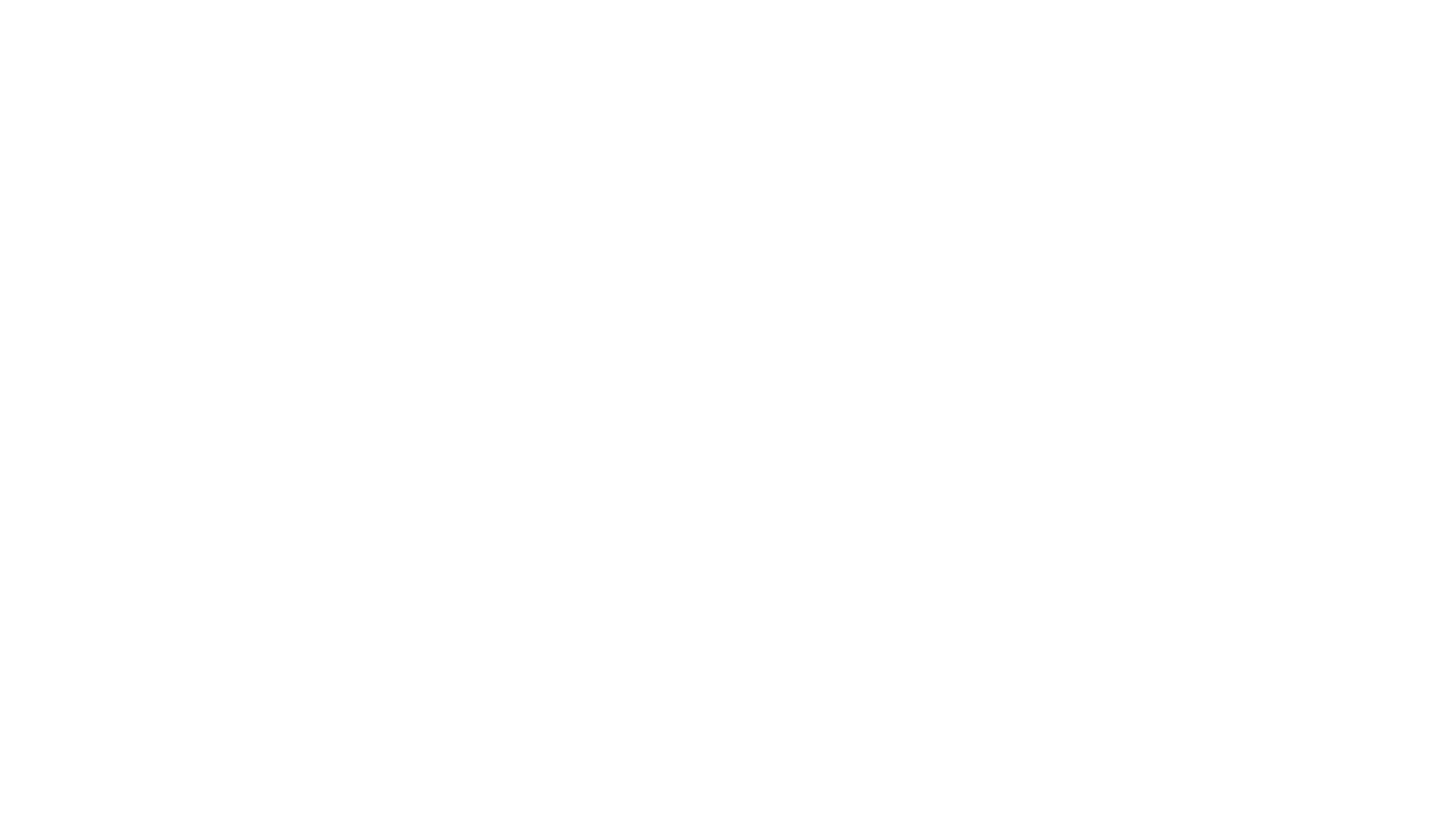 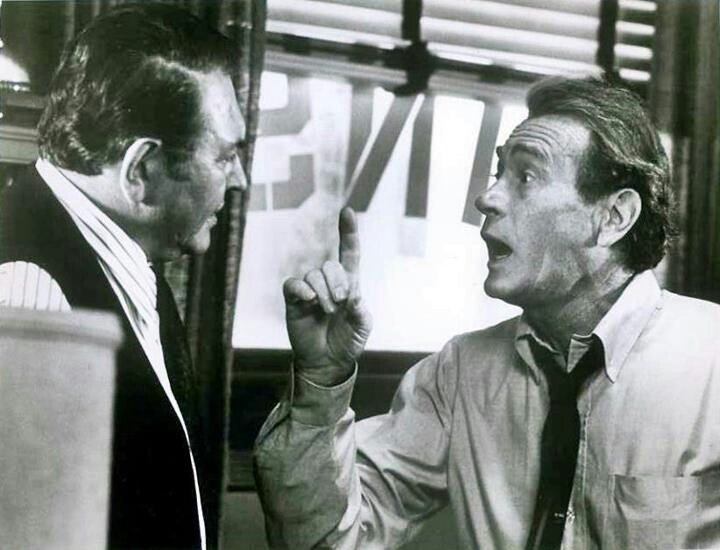 Carlos Orsi, Revista Questão de Ciência
NOTÍCIA: UM GUIA PARA OS PERPLEXOS
GÊNEROS JORNALÍSTICOS
Expectativa de conteúdo opinativo
NOTÍCIA
REPORTAGEM
ARTIGO
EDITORIAL
CRÔNICA
CRITÉRIOS DE NOTÍCIA
A equação da notícia
3Q+PQ+C+O=N
Que
Quem
Quando
Por que
Como 
Onde
A boa e velha pirâmide invertida
Lide
Corpo
Pé
Jornalistas reportam informação médica que é tópica, estratifica o risco com base em variáveis demográficas ou de estilo de vida e tem implicações para o estilo de vida, não para a Medicina (Striker, JE, Prev Med. 2002 Nov;35(5):519-30 )
Imediatismo
Incentivo ao “hype”
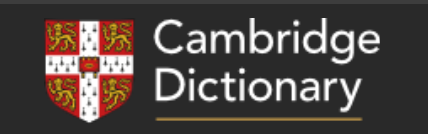 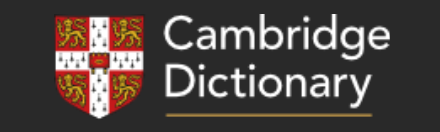 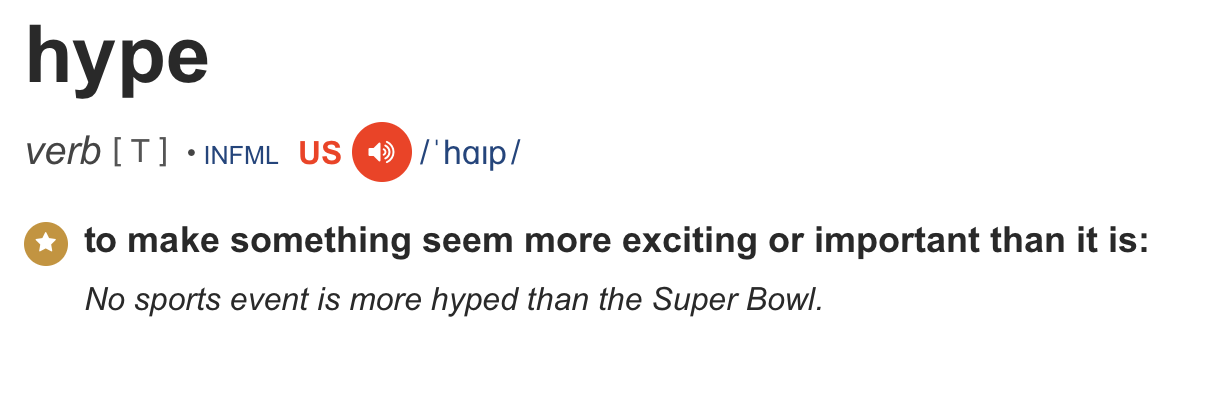 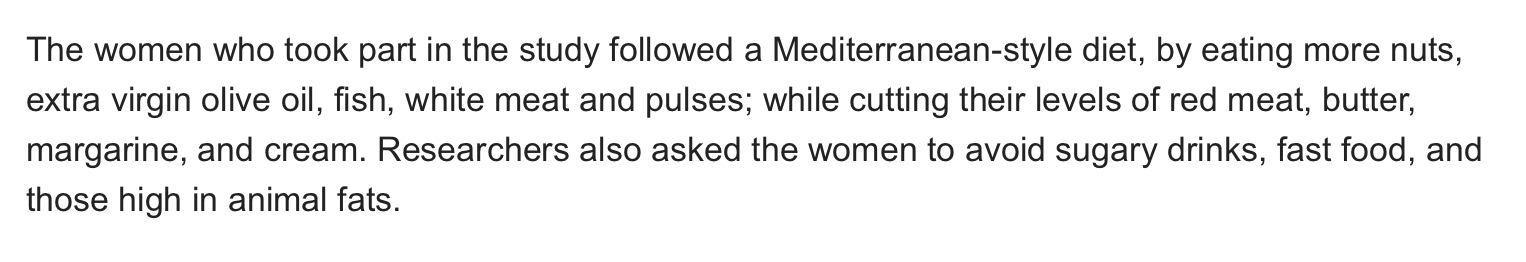 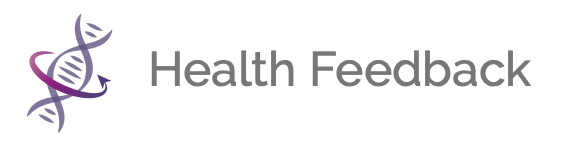 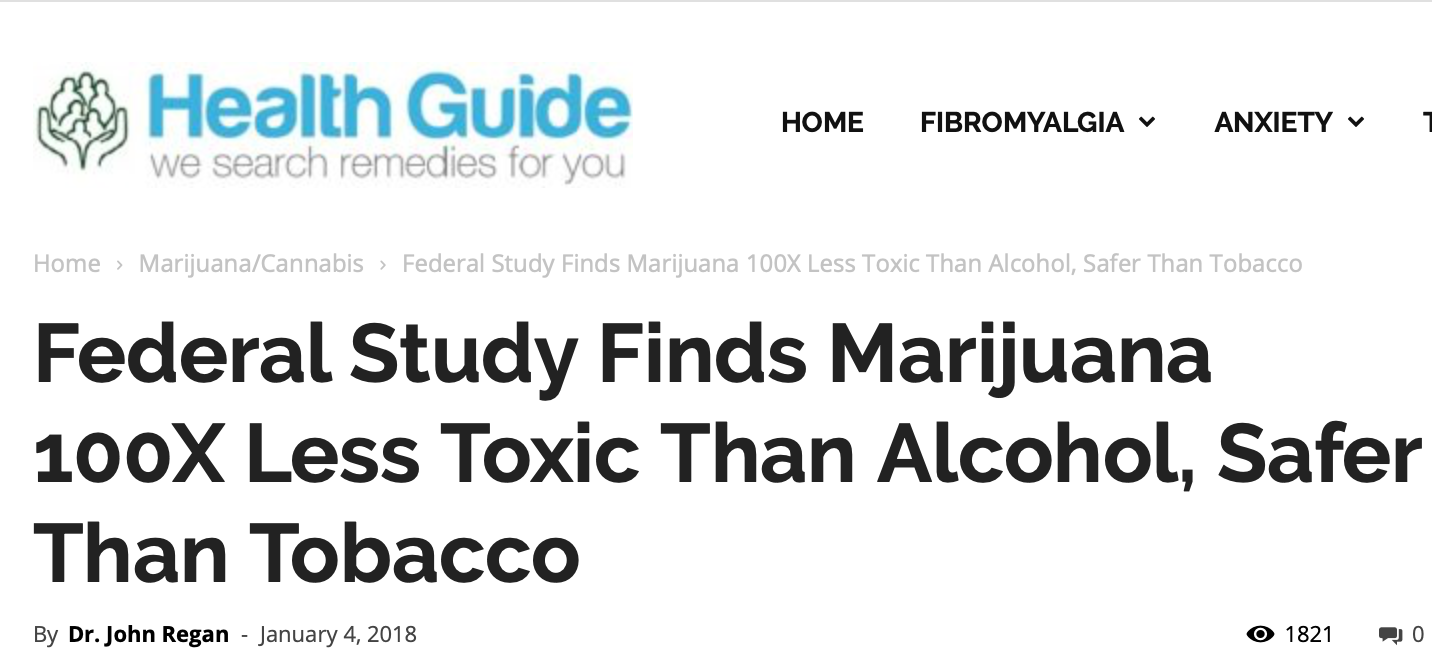 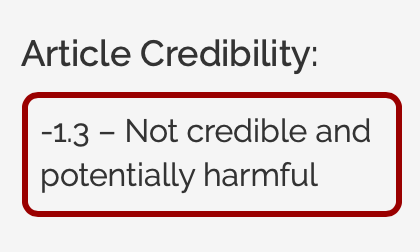 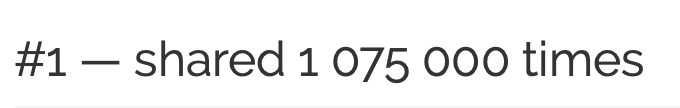 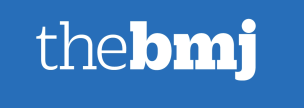 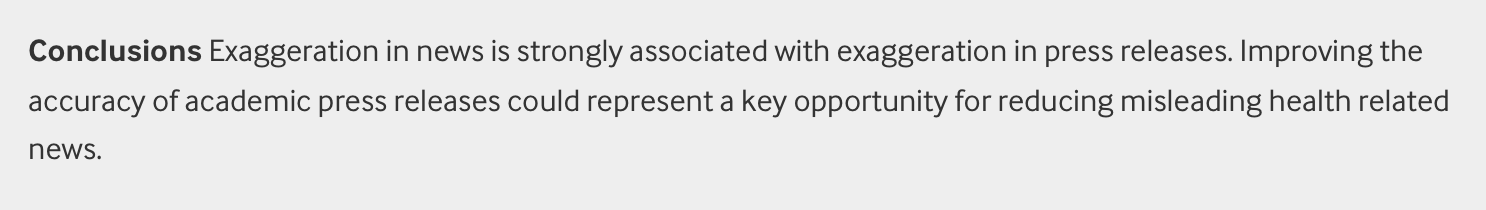 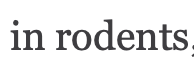 #InMice